Needs of DeafBlind Older Adults SurveyDemographic Snapshot
Communication Mode
Purpose of the Survey
Age of Participants
To learn about the service needs of older adults (age 55+) with combined vision and hearing loss on a national scale.

334 responses were collected from 45 states and 3 U.S. Territories (Puerto Rico, Guam, and the American Samoa Islands)
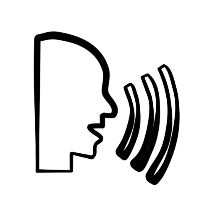 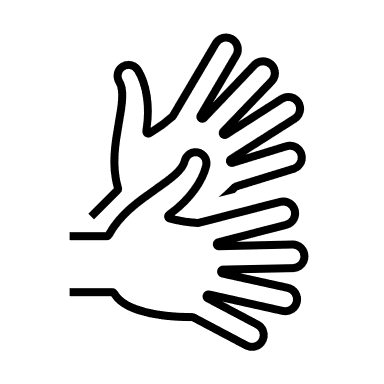 61%
45%*
Speech 
Users
Visual + Tactile ASL
* < 100 because some reported both Speech and ASL.
Spectrum of Vision and Hearing
Significant Statistics of DeafBlind Older Adults
67%
65%
47%
Reported 
Sometimes 
Feeling Isolated
Reported 
Need for Assistance 
to Travel
Reported
Difficulty with Shopping
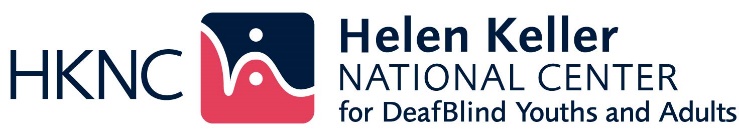 Template by
 PresentationGO.com
HKNC Research Specialist: tbrown-ogilvie@helenkeller.org
Needs of DeafBlind Older Adults Survey
Key Findings
Key Findings – Key Areas of Need
Significant Quotes
Support with Everyday Tasks 
 Reliable Transportation 
 Support with Isolation and Well-Being
 Improved Communication Access
 Training for Professionals
“I am totally isolated from participating with the deaf or the deaf/blind because of the distance  and my inability to use public transport.”

“With no family to help, I wish there was support for those of us DB who are alone. Can be hard to find trusted help. Also wish there was timely support when the unexpected happens. Can be scary.”
Recommendations
How can we work together?
Promote Support Service Provider (SSP) / Co-Navigator (C/N) Programs.
 
Advocate for better public transportation systems.

Provide accessible opportunities for socialization.

Improve communication access across settings.

Train support staff and medical professionals on how to work with people who are DeafBlind.
The Helen Keller National Center can partner with local, state, and national organizations who serve individuals with combined vision and hearing loss over the age of 55.

This can include nursing homes, vocational rehabilitation agencies, senior centers, etc.

HKNC can also provide staff trainings, online modules, and workshops on DeafBlindness, mobility, technology, communication, and more.
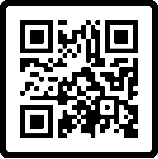 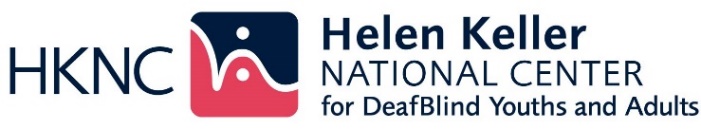 Scan QR to learn more helenkeller.org
HKNC Older Adult Specialist: jalleman@helenkeller.org